Jetzt auch noch Kompetenz? – Umgang mit Fake-News in den neuen Medien
Frieder Weigmann, 
Pressesprecher
Kommunikationist Wissen
2
Diakonisches Werk Evangelischer Kirchen in Mitteldeutschland e.V.
Erkenntnistheorie:
Internettheorie:
„Ich weiß, dass ich nichts weiß.“
Sokrates
Das gesamte Wissen der Welt.
Google
3
Kommunikationsleitbild Bibel
40 (einfache) Gleichnisse und Bilder in den Reden Jesu
Paulus: „Ich bin allen alles geworden, damit ich auf alle Weise etliche rette.“ (1. Korinther 9,22)
das meistgelesene Buch der Welt.
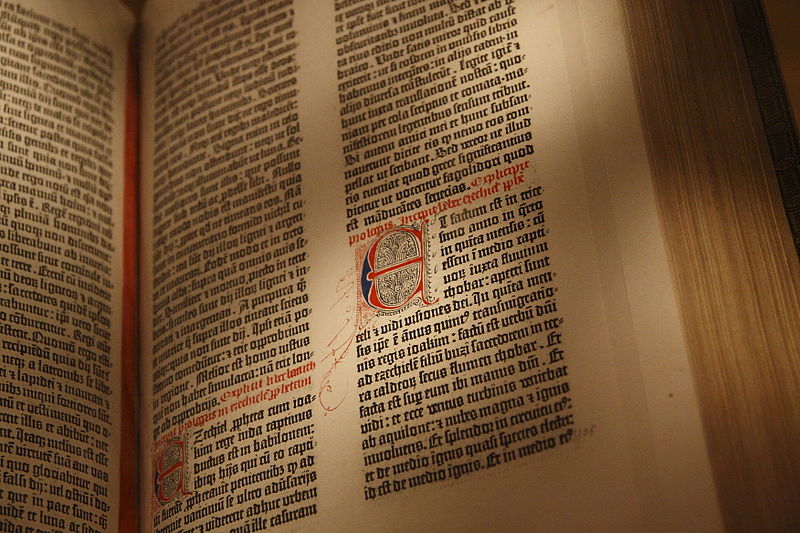 Kommunikationsmarkt/ Kommunikationsmacht
Kommunikations-Revolution des 19. Jahrhunderts:
Trennung von Ort und Zeit in der direkten Kommunikation
Kommunikations-Revolution des 20. Jahrhunderts:
Information ist die (Medien)Ware, Kommunikation der Markt.
„Informationsmacht schlägt Geldmacht.“
Kommunikations-Revolution des 21. Jahrhunderts:
Aufmerksamkeit ist die (Medien)Ware, Kanäle zerfließen
„Nutzermacht schlägt Anbietermacht.“
5
Kommunikationsnetzwerk
6
Kommunikationsleitbild Facebook
2004 gegründet, größtes soziales Netzwerk,
Facebook gehört nach unterschiedlichen Statistiken zu den zehn am häufigsten besuchten Websites der Welt, in Deutschland liegt es aber nicht mehr unter den Top Ten.

Börsenwert 2015: 776,22 Milliarden Dollar (Daimler: 99,42 Milliarden Euro)
Umsatz 2022: 110 Milliarden Dollar
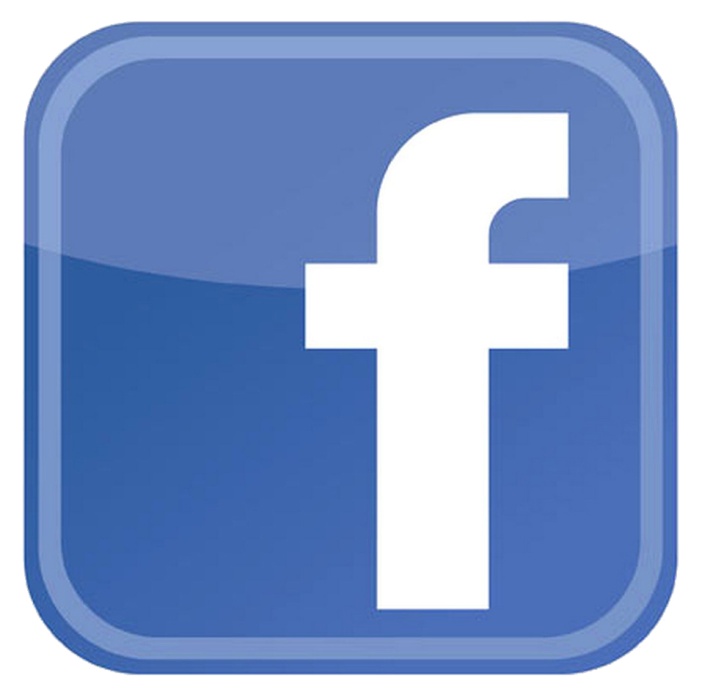 Massenmedien in Deutschland
Die öffentliche Meinung ist die Königin der Welt. (französisches Sprichwort)
BILD Deutschland: 1,2 Mio. verkaufte Auflage;
Tageszeitungen: 12,28 Millionen; (tägliche Nutzung ca. 20 min)
Anzeigenzeitungen Deutschland: 14 Mio. Druckauflage;
durchschnittlicher täglicher Radio/ TV-Konsum: 8 h, Tendenz  steigend;
Internet: 94 Prozent sind online, Nutzung im Durchschnitt 196 min täglich
8
Fake or Fact?
9
Diakonisches Werk Evangelischer Kirchen in Mitteldeutschland e.V.
„Nicht Tatsachen, sondern Meinungen über Tatsachen bestimmen das Handeln der Menschen.“ (Epiktet)
10
Was schafft Aufmerksamkeit?
Niklas Luhmann:
Überragende Priorität bestimmter Werte (z.B. Bedrohung des Friedens)
Krisen oder Krisensymptome
Status des Absenders einer Kommunikation
Symptome politischen Erfolgs
Neuheit von Ereignissen
Schmerzen (psychische oder physische Belastungen, Geld- und Positionsverluste)

Amerikanischer Journalismus - zehn Inhaltsregeln für Nachrichten:
Aktualität, Nähe, Folgenschwere, öffentliche Bedeutung, 
Dramatik, Kuriosität, Kampf, Liebe, Gefühl, Fortschritt
11
Was schafft Vertrauen?
Bekanntheit
Dialog
Nähe/ emotionale Beziehung
Musterverarbeitung/ Erfahrung
12
Fake or Fact?
13
Diakonisches Werk Evangelischer Kirchen in Mitteldeutschland e.V.